«Нравственно-патриотическое воспитание старших дошкольников в период пандемии»
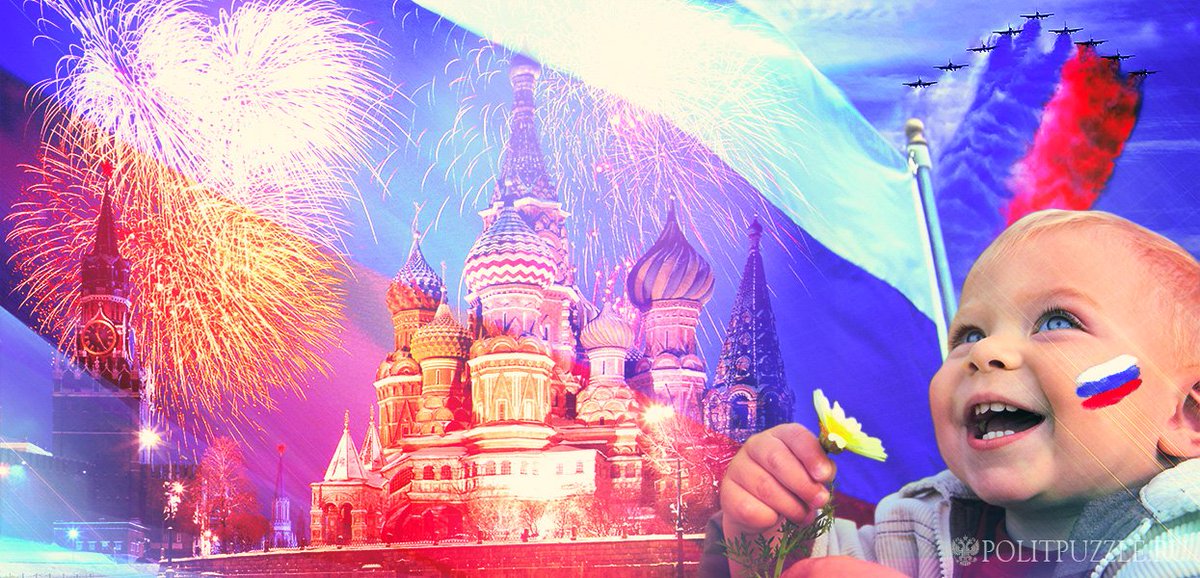 ЦелиОсновные пути по привитию патриотизма у старших дошкольников:Воспитание патриотических чувств у детей дошкольного возраста-одна из задач нравственного воспитания, включающая  в себя воспитание любви к близким людям, к детскому саду, к родному городу и к родной стране.Изучение воинских традиций, военной истории;Изучение истории, культуры, природы своей местности, своего родного края;Изучение героических событий и подвигов героев Великой Отечественной Войны.Патриотизм- это любовь к Родине, преданность своему Отечеству и представляет собой значимую часть сознания ,проявляющуюся в отношении к своему народу, истории, культуре, государству.ЗадачиПатриотическое воспитание детей важная и ответственная задача, которая ставится перед педагогами детского сада, ведь старший дошкольный возраст является самым благоприятным для привития чувства любви к Родине. В настоящее время гражданско-патриотическое воспитание является задачей государственной важности, поэтому в дошкольном образовательном учреждении работа по патриотическому воспитанию не менее актуальна и требует большого внимания. Она направлена на формирование чувства гордости за свой народ, уважения к его героическому прошлому, знакомство с истоками национальной культуры. Яркие впечатления об истории родного края, о родной природе, которые были получены в детстве, нередко остаются в памяти человека на всю жизнь. Взрослый человек связывает свое чувство любви к Родине с теми местами, где он вырос. Поэтому задача детского сада, углубить это чувство, помочь ребенку открыть Родину в том, что ему близко и дорого.
Актуальность
Нравственно-патриотическое воспитание детей старшего дошкольного возраста-одна из актуальных задач дошкольного образовательного учреждения.
В настоящее время гражданско-патриотическое воспитание является задачей государственной важности, поэтому в дошкольном образовательном учреждении работа по патриотическому воспитанию не менее актуальна и требует большого внимания. Она направлена на формирование чувства гордости за свой народ, уважения к его героическому прошлому, знакомство с истоками национальной культуры. Знакомство дошкольников с родным краем, с его природными и национальными особенностями формирует у них такие черты характера, которые помогут им в формировании нравственно - патриотических качеств и чувства сопричастности к истории родного края. Воспоминания из детства ребенок переносит в дальнейшую взрослую жизнь. Яркие впечатления об истории родного края, о родной природе, которые были получены в детстве, нередко остаются в памяти человека на всю жизнь. Взрослый человек связывает свое чувство любви к Родине с теми местами, где он вырос. Поэтому задача детского сада, углубить это чувство, помочь ребенку открыть Родину в том, что ему близко и дорого.
Основные пути по привитию патриотизма у старших дошкольников:
Изучение воинских традиций, военной истории;
Изучение истории, культуры, природы своей местности, своего родного края;
Изучение героических событий и подвигов героев Великой Отечественной Войны.
Воспитание нравственно - патриотических чувств у дошкольников – процесс сложный и длительный. Любовь к близким людям, к детскому саду, к родному городу и родной стране играют огромную роль в становлении личности ребенка. Существенным средством, которое оказывает влияние на развитие патриотических чувств, является приобщение детей к традициям народа. Так, например, стало традицией чествовать ветеранов Великой Отечественной войны, героев труда, отмечать профессиональные праздники,: «День Победы», «День города», чтить память погибших воинов. Приобщая детей к этим традициям, мы тем самым приобщаем их к жизни города, страны, всего народа.
Чувство Родины начинается с восхищения тем, что видит перед собой малыш, чему он изумляется, что вызывает отклик в его душе. Такие чувства не могут возникнуть после нескольких занятий. Это результат длительного, систематического и целенаправленного воздействия на ребенка.Воспитание детей осуществляется ежесекундно, на занятиях, мероприятиях, в праздниках, в игре и в быту.Многие впечатления еще не осознаны им глубоко, но пропущенные через детское восприятие, они играют огромную роль в становлении личности патриота. Любить Родину – значит знать ее, прежде всего знать свою малую Родину.
Уборка и уход за комнатными растениями дома
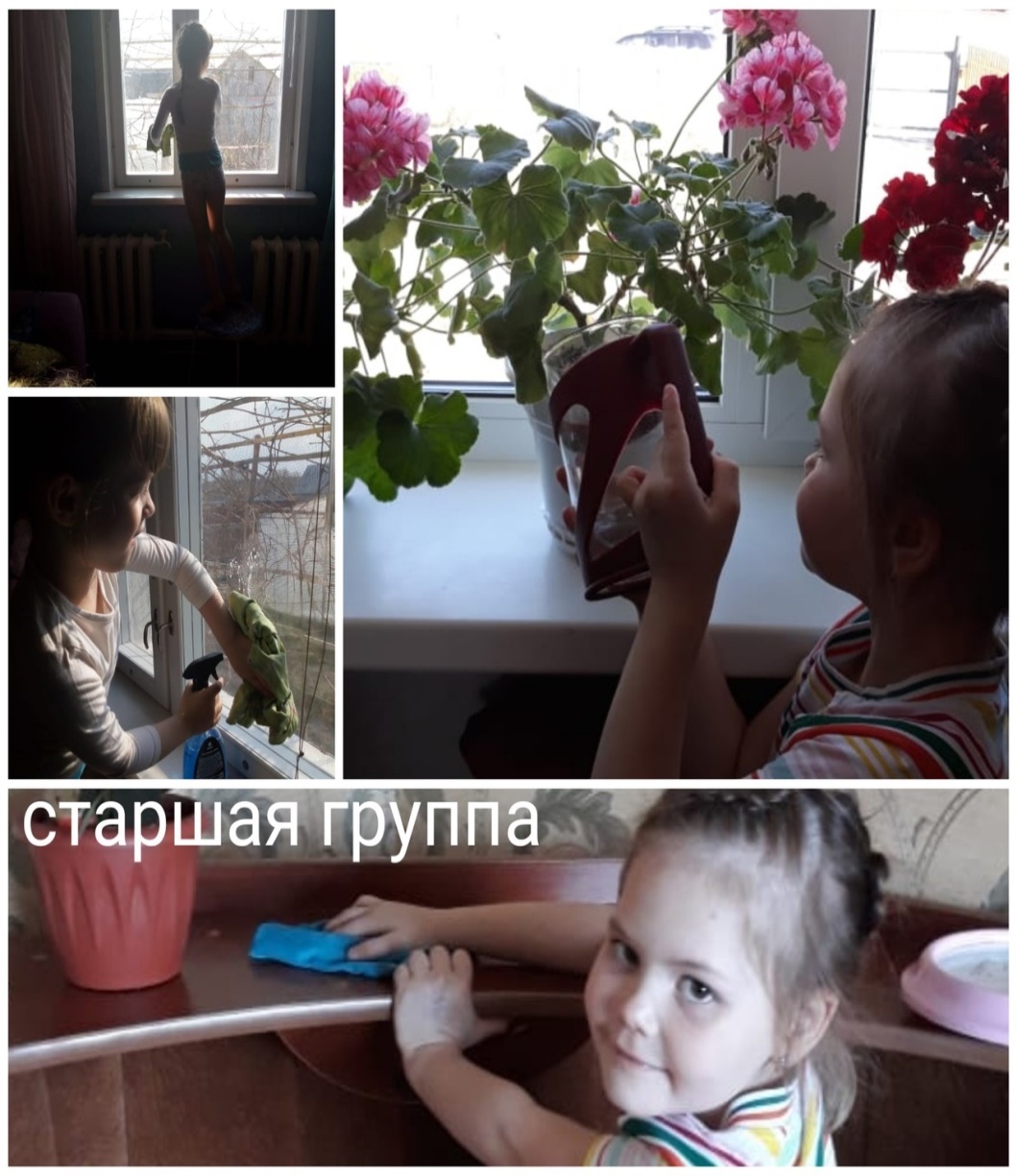 Приобщение детей к труду
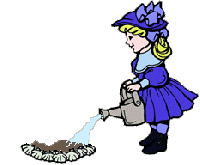 Воспитание детей на занятияхЛовкие, детские руки, так же их фантазия способны привести детей в удивительную страну,  где можно познать и пережить одно из самых прекрасных чувств-радость созидания творчества.
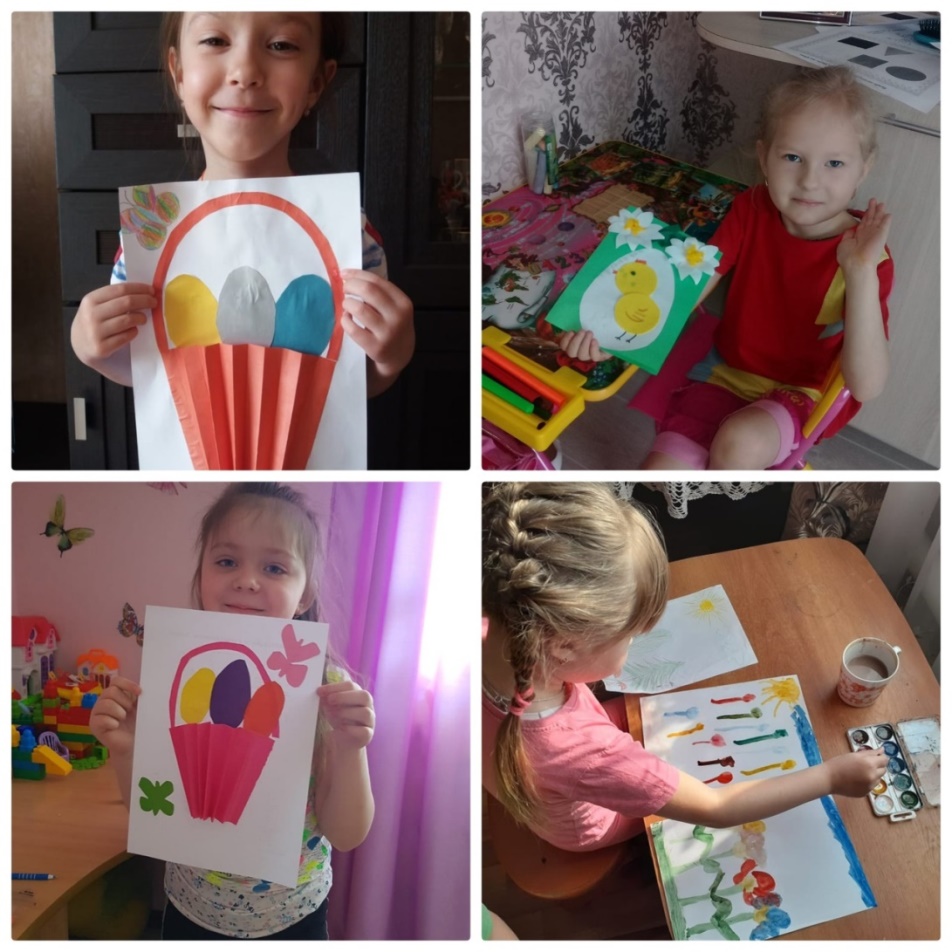 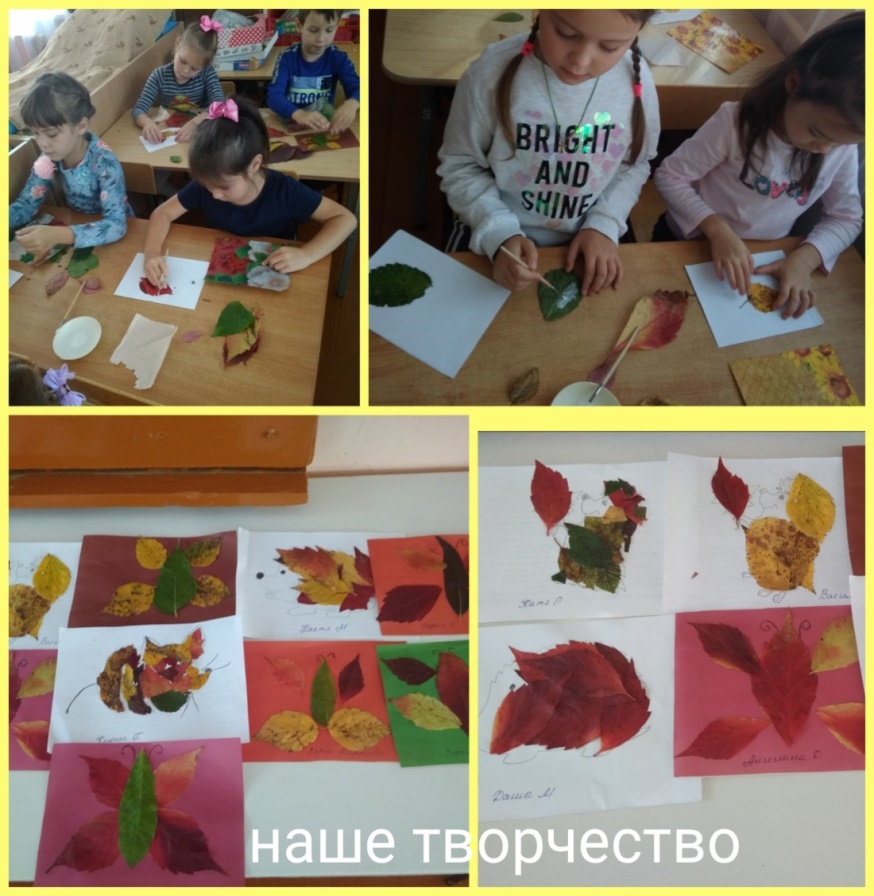 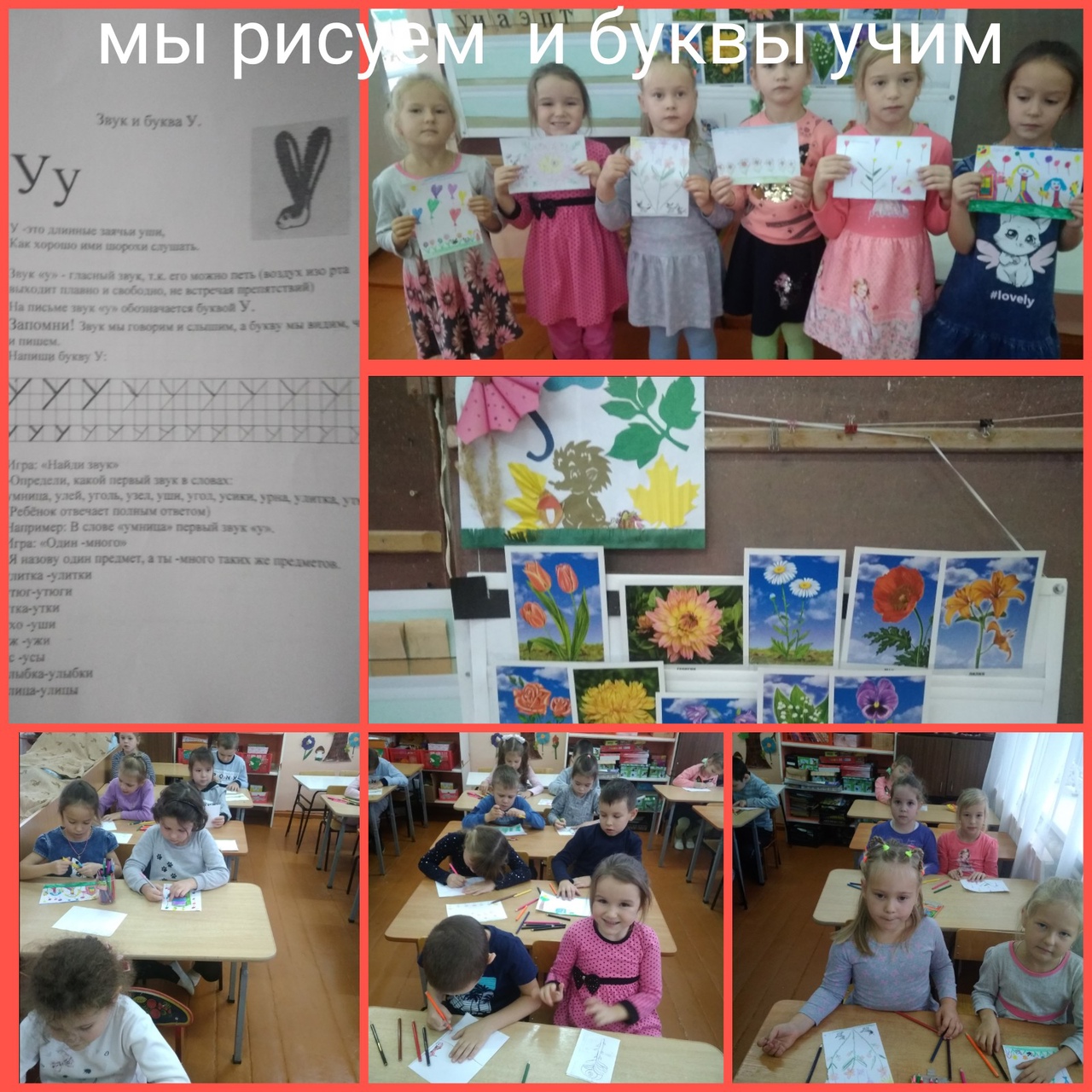 Приобщение детей к искусству
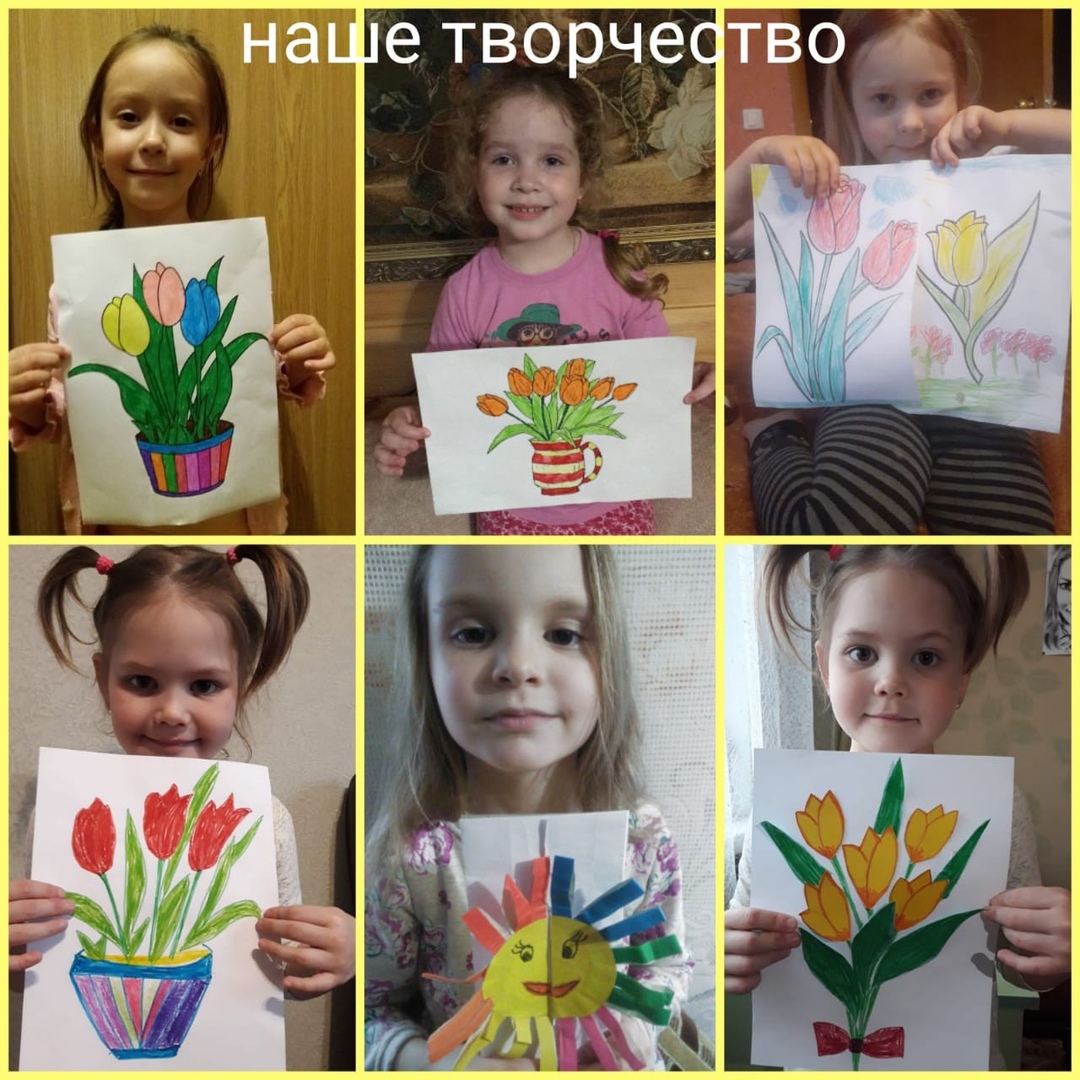 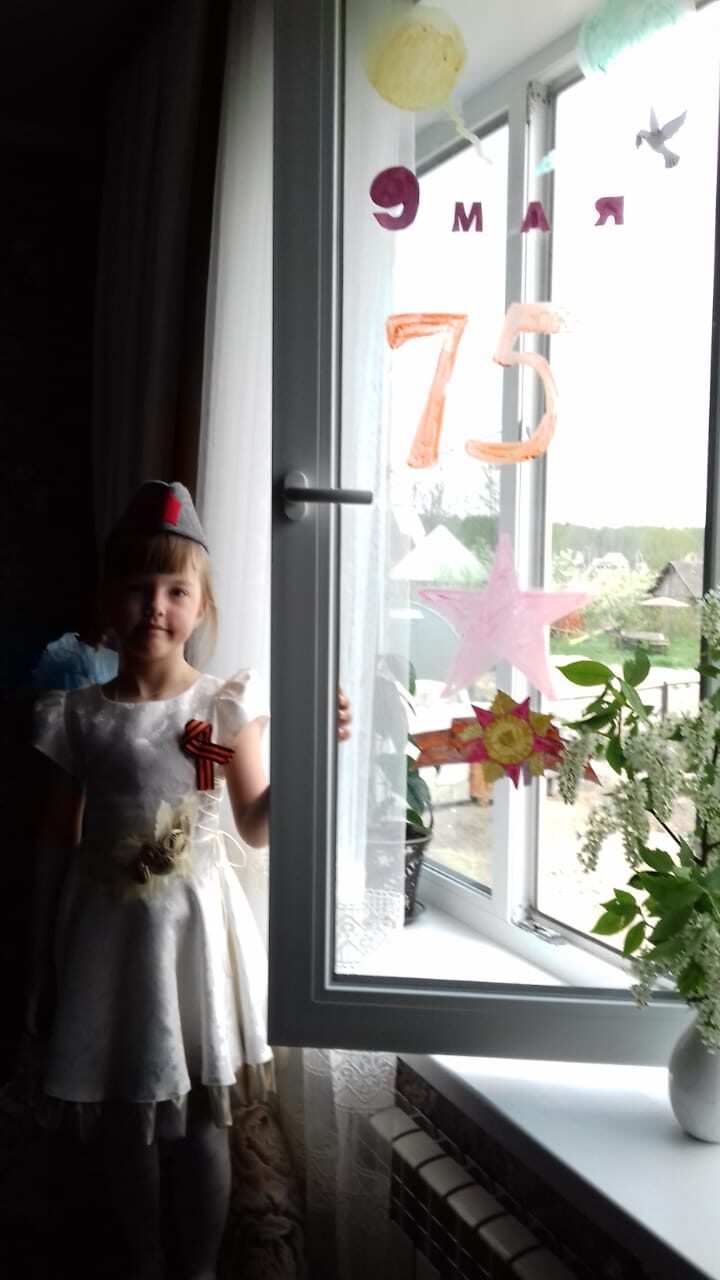 Нравственно –патриотическое  и духовное  воспитание детей.В основе его лежит воспитание нравственных чувств. Чувство Родины начинает формироваться к близким людям,  с восхищением  тем, что видит перед собой  дошкольник, чему он изумляется и что вызывает в его душе.Формировать представления детей о родном крае о малой родине.Знакомить  с обычаями национальных праздников, развивать познавательный интерес к истории культуры своей родины,  традициями и обычаями своего  края.Формировать у детей старшего дошкольного возраста к соблюдению моральных норм, чувство долга и подготовки к школе. Расширение представлений  о Родине о государственных праздниках.
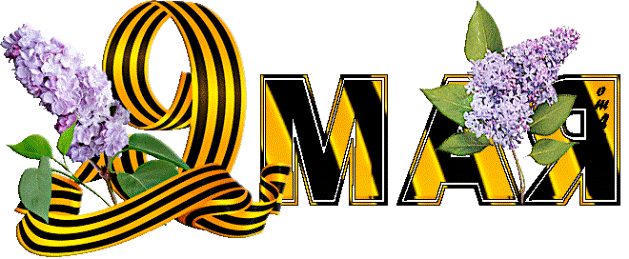 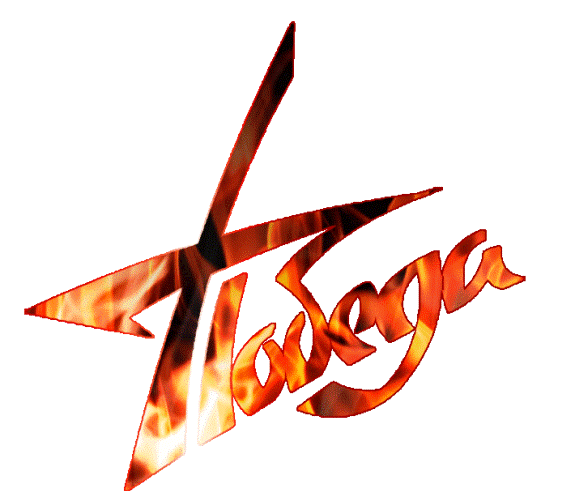 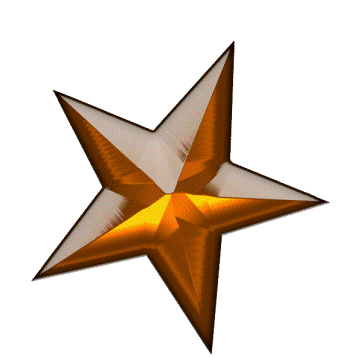 Празднование 75-летия Победы
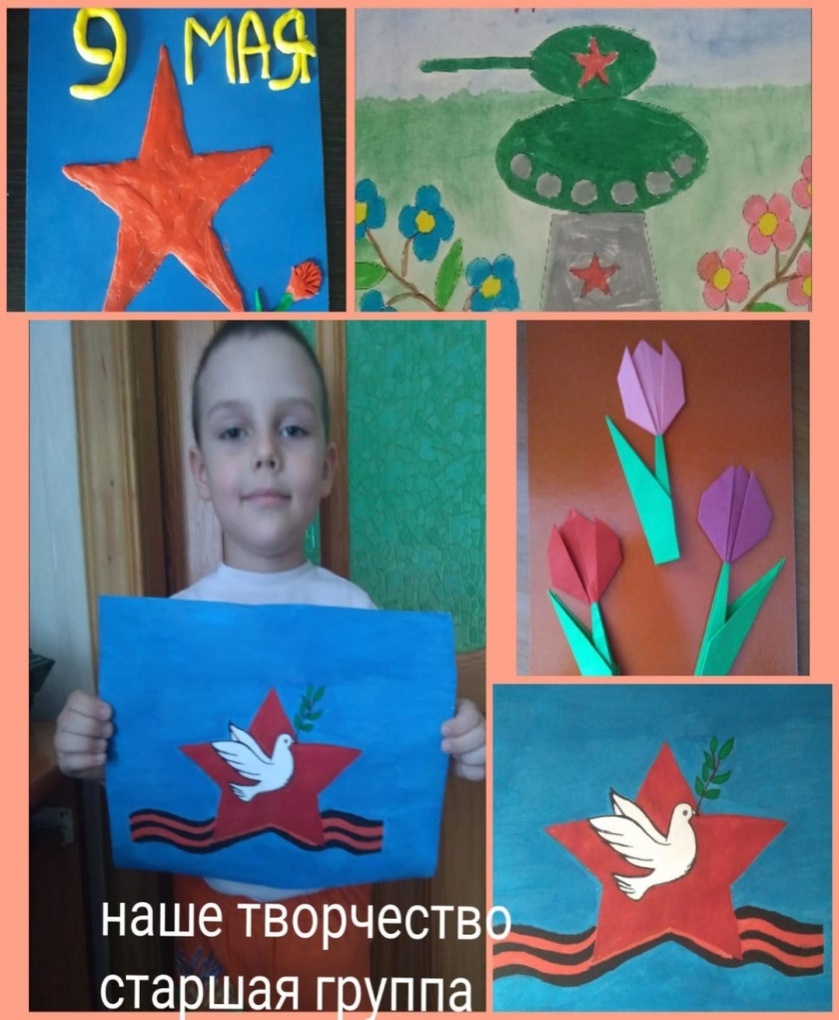 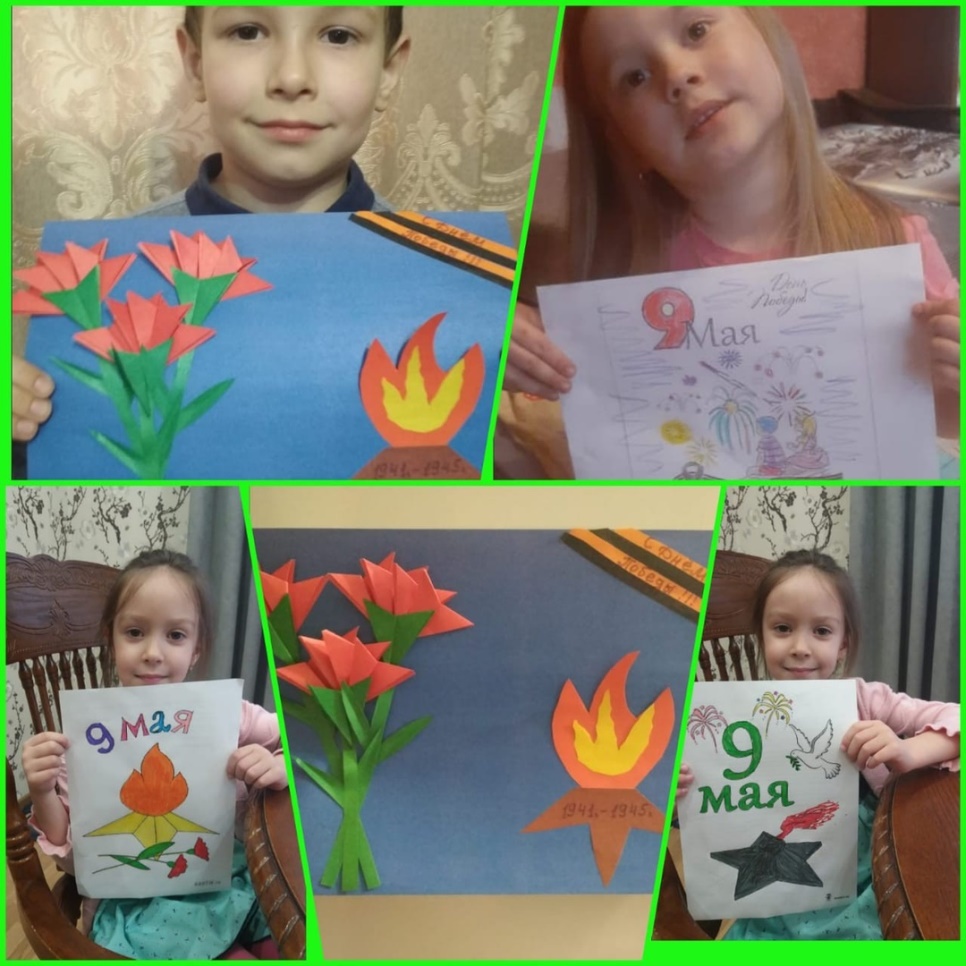 Лента памятиДень Победы 9Мая-Праздник Мира в стране и весны.В этот день мы солдат вспоминаем,Не вернувшихся  в семьи с войны.В этот праздник мы  чевствуем - дедов,Защитивших родную страну,Подарившим народам победуИ вернувшим нам мир и весну!
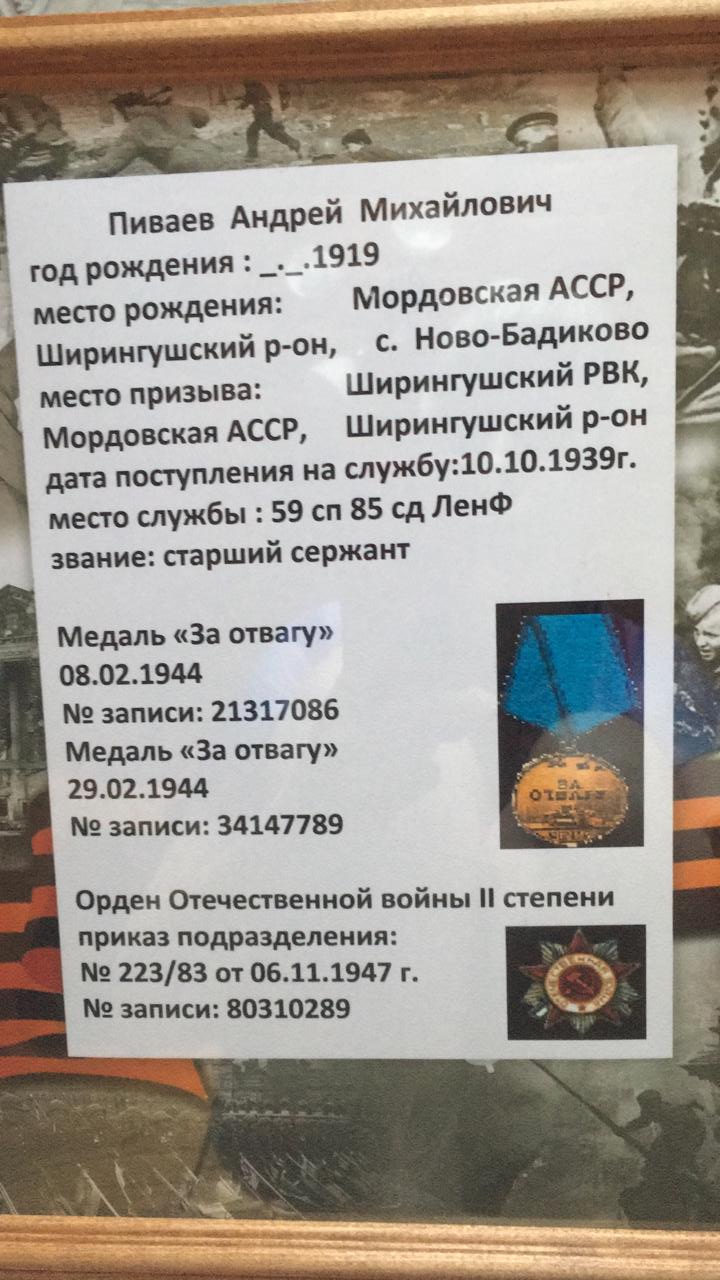 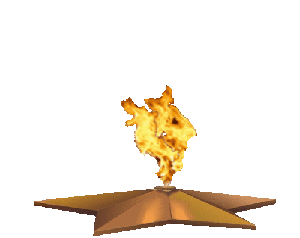 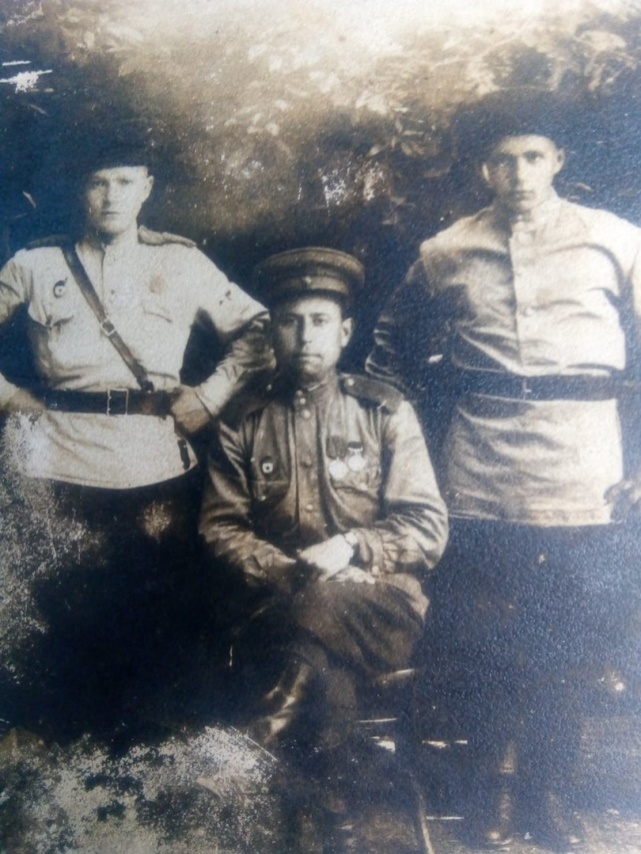 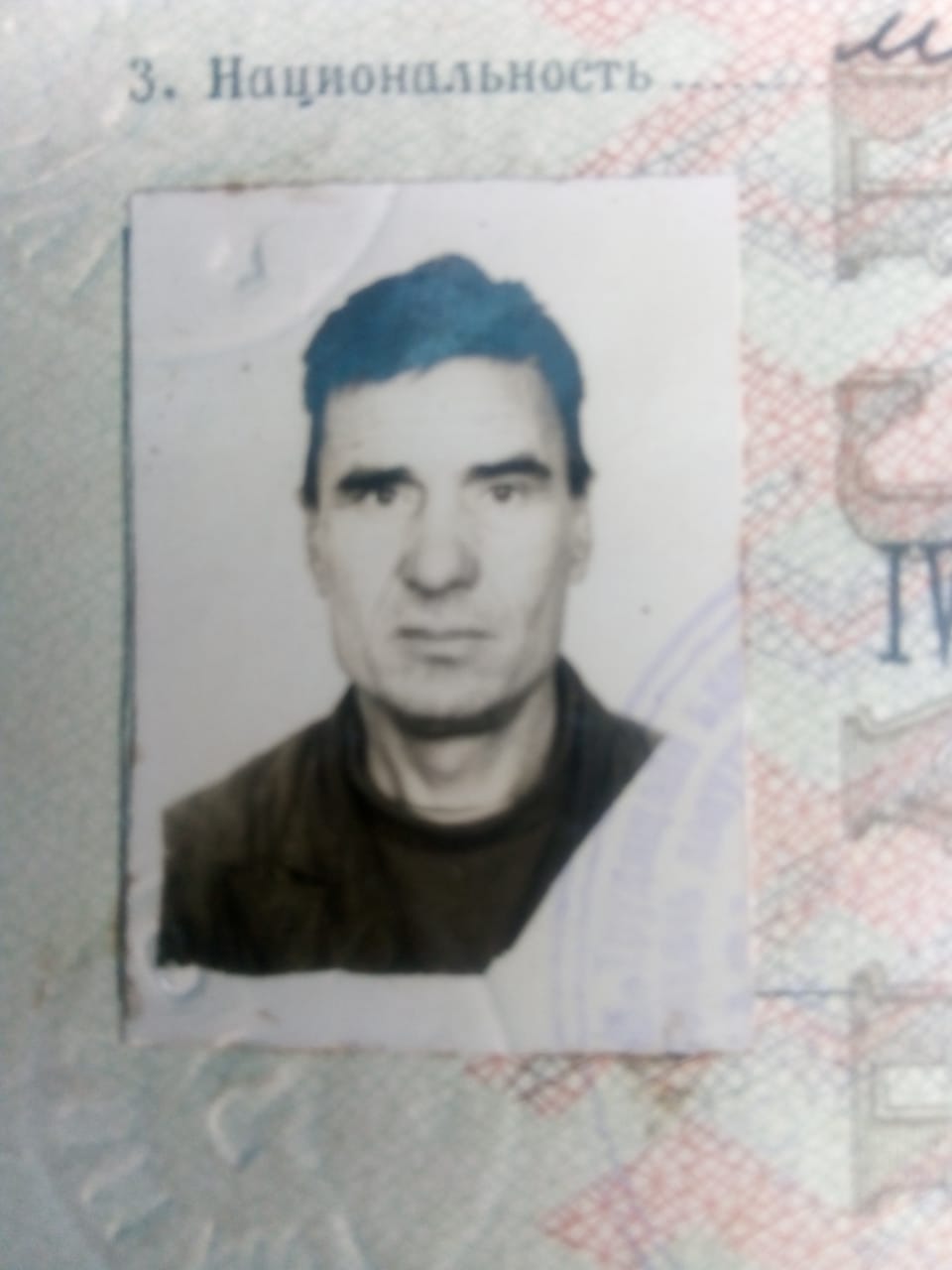 Праздник «Светлая пасха»
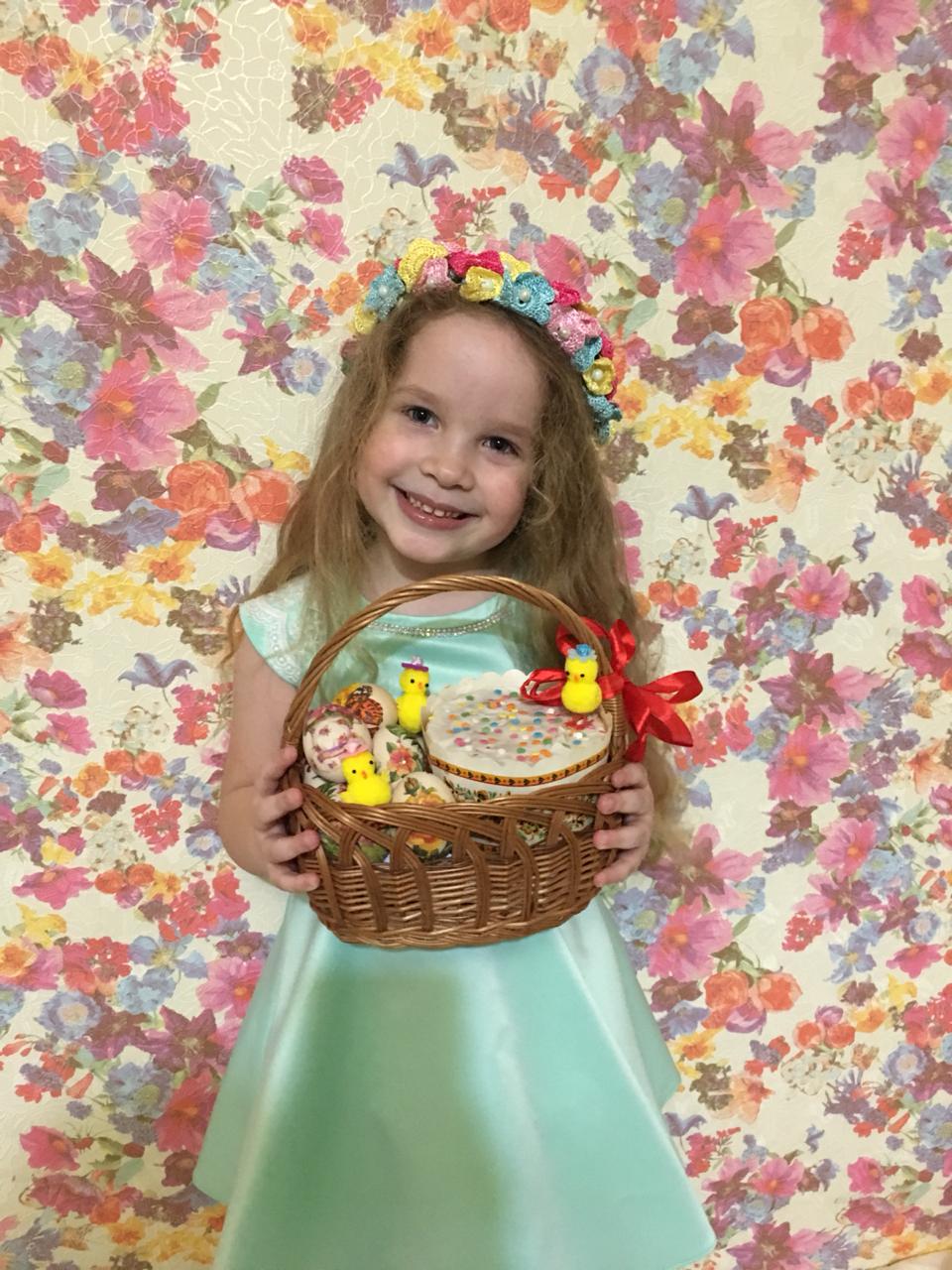 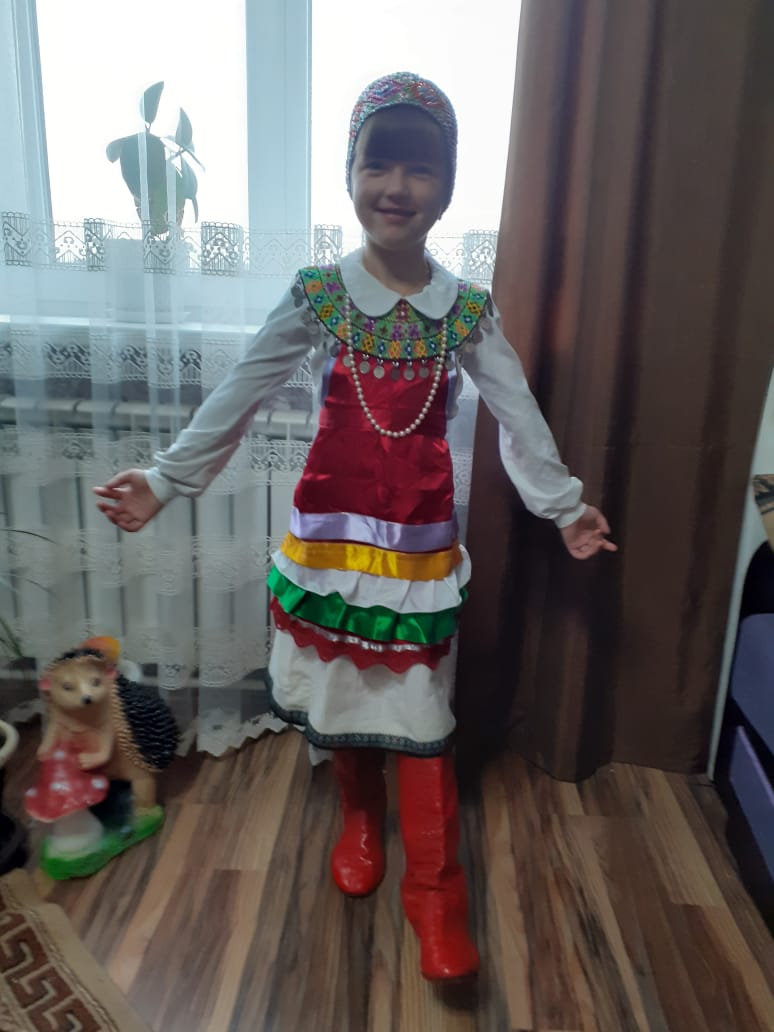 Пасха светлая пришла.Радость всем превознеслаПрямо со святых небес.«Радуйтесь! Христос воскрес!»
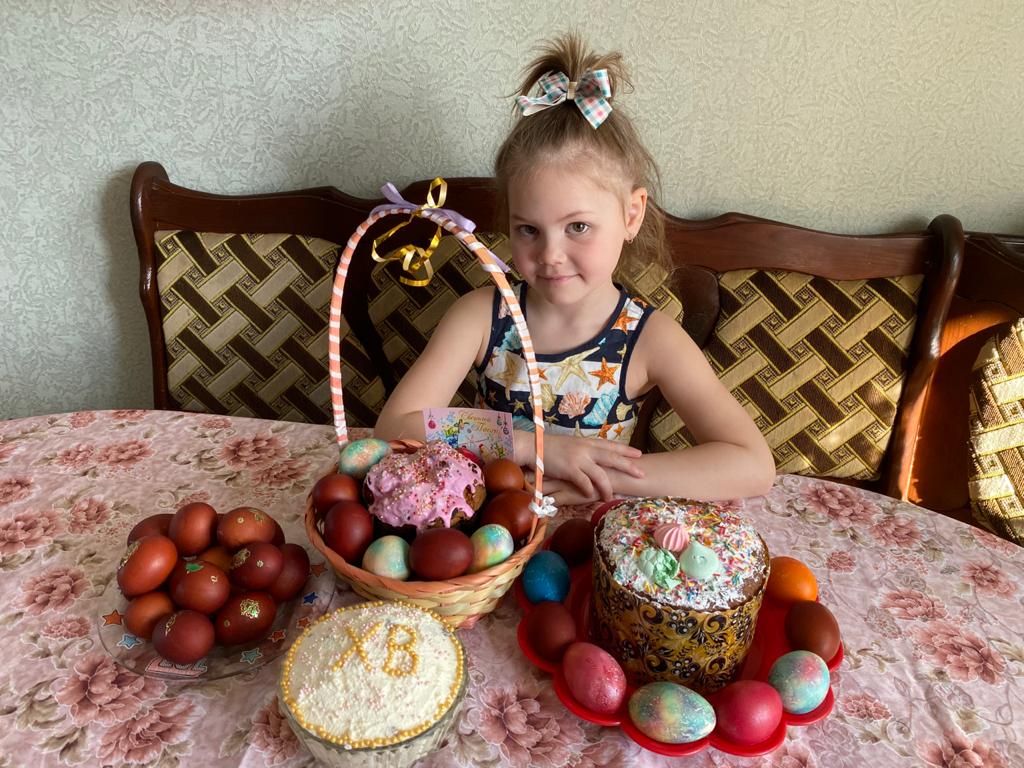 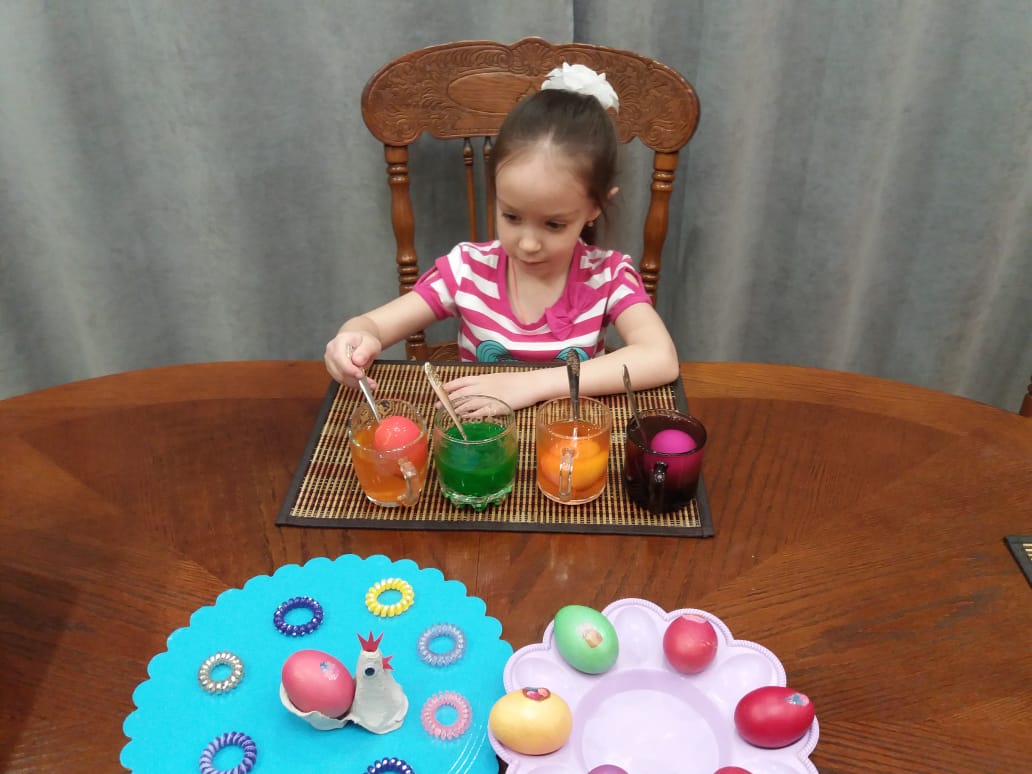 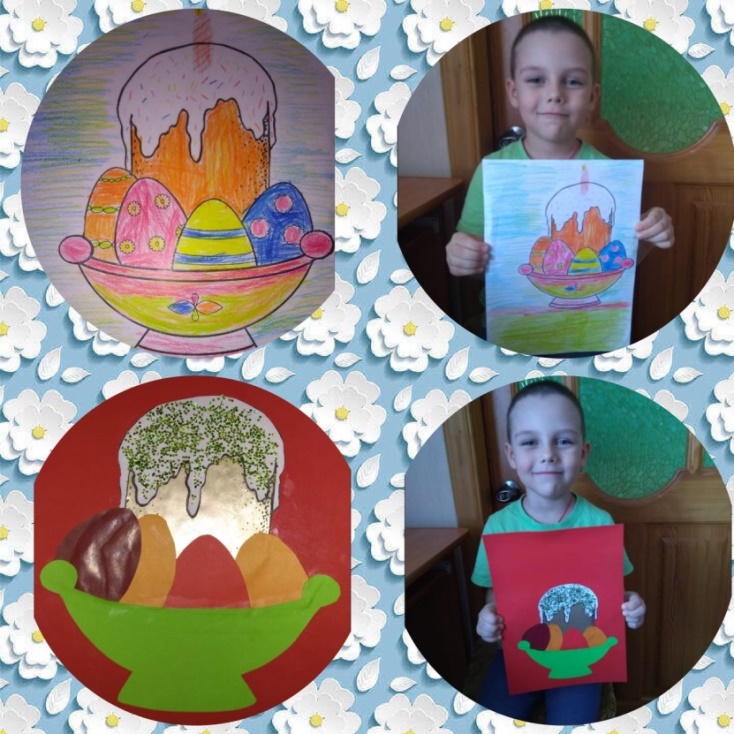 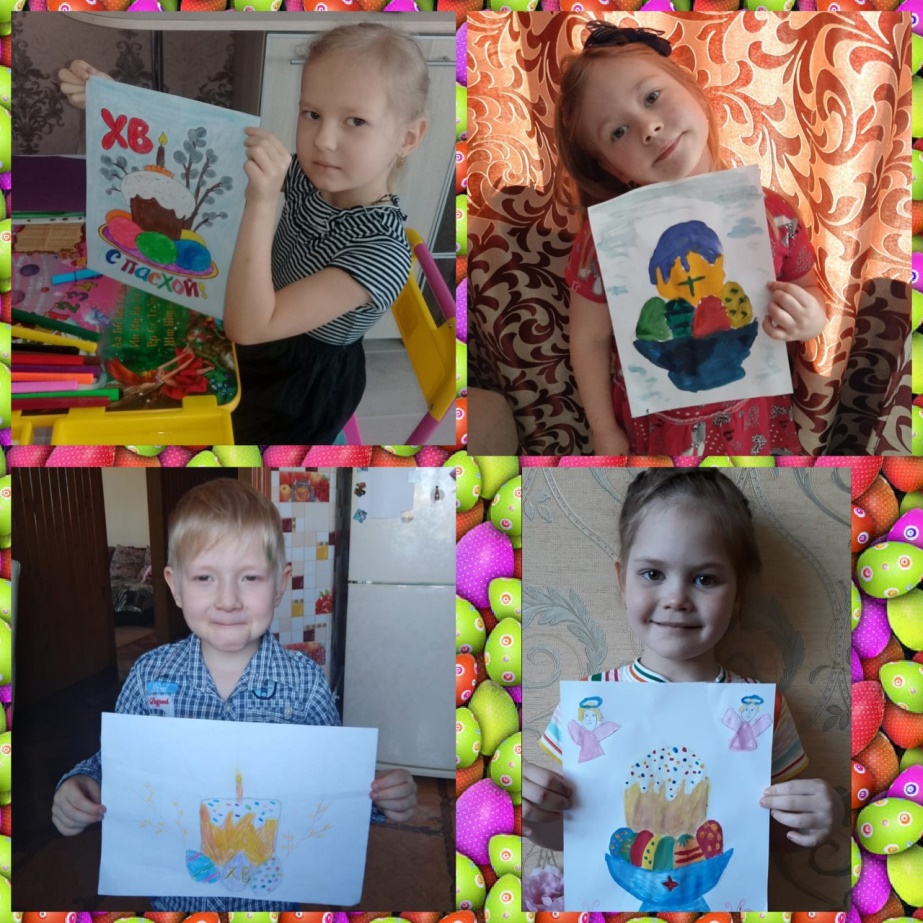 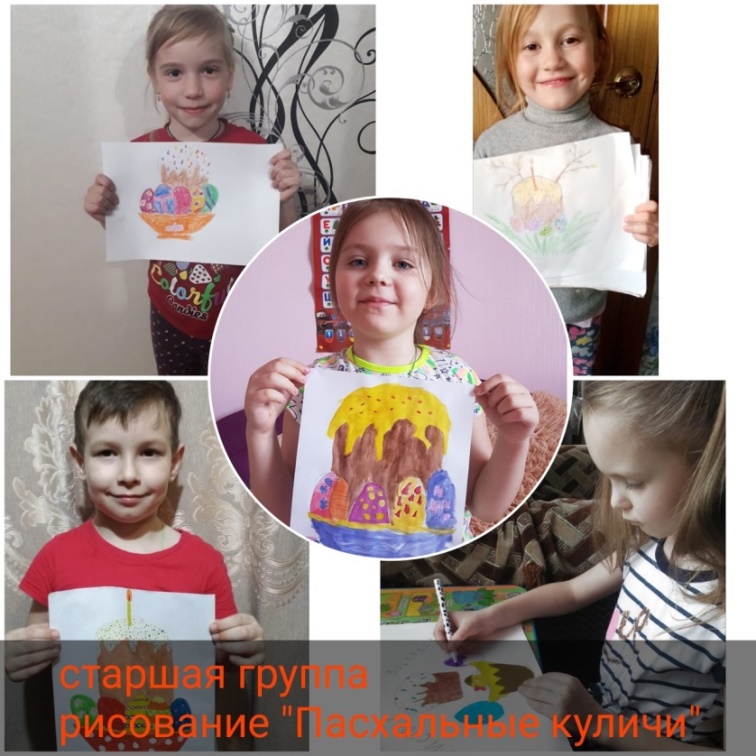 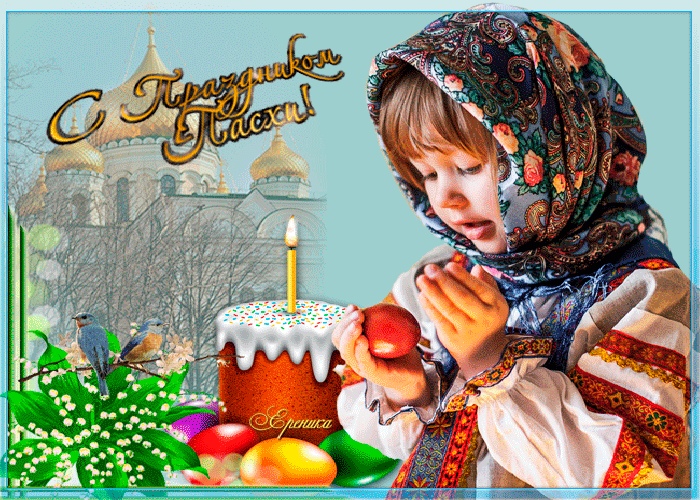 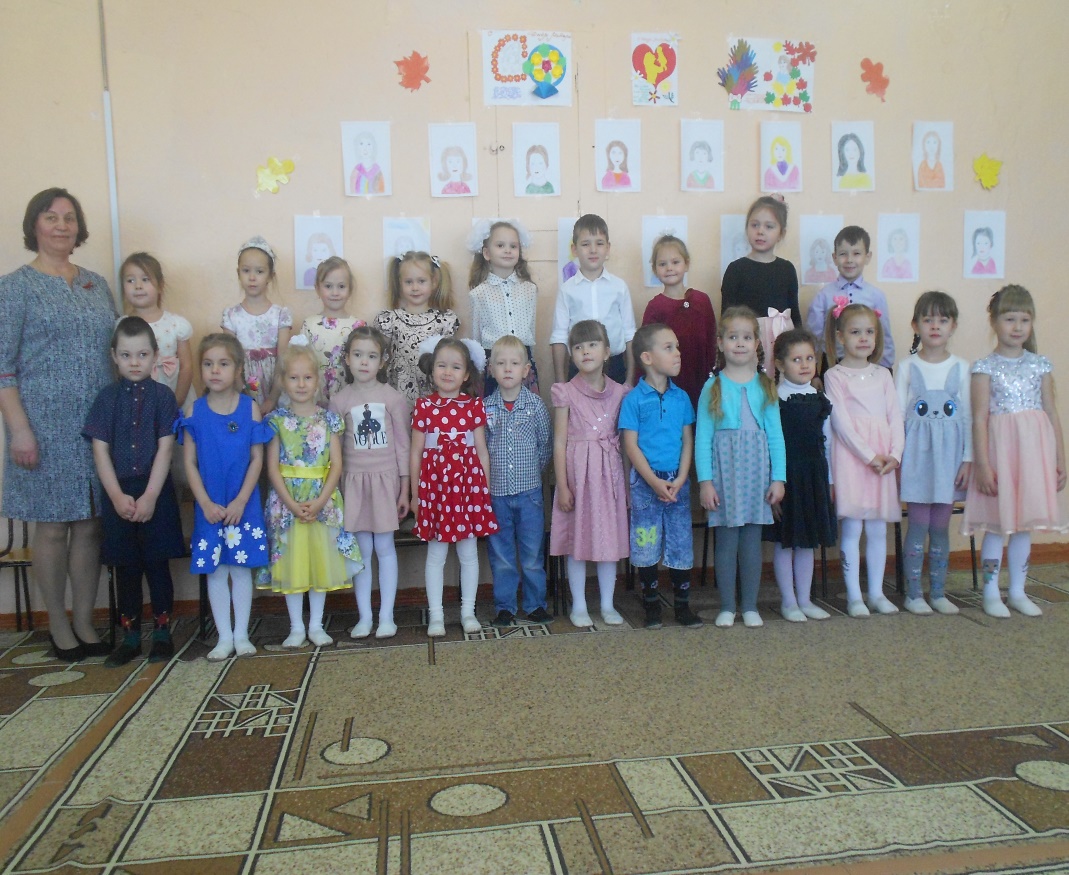 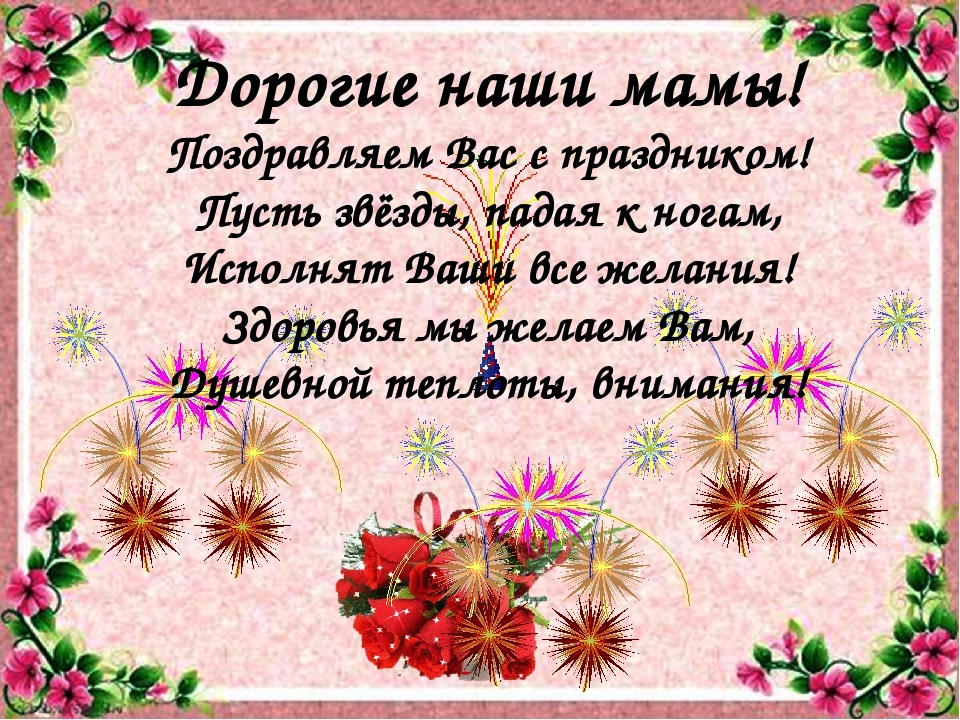 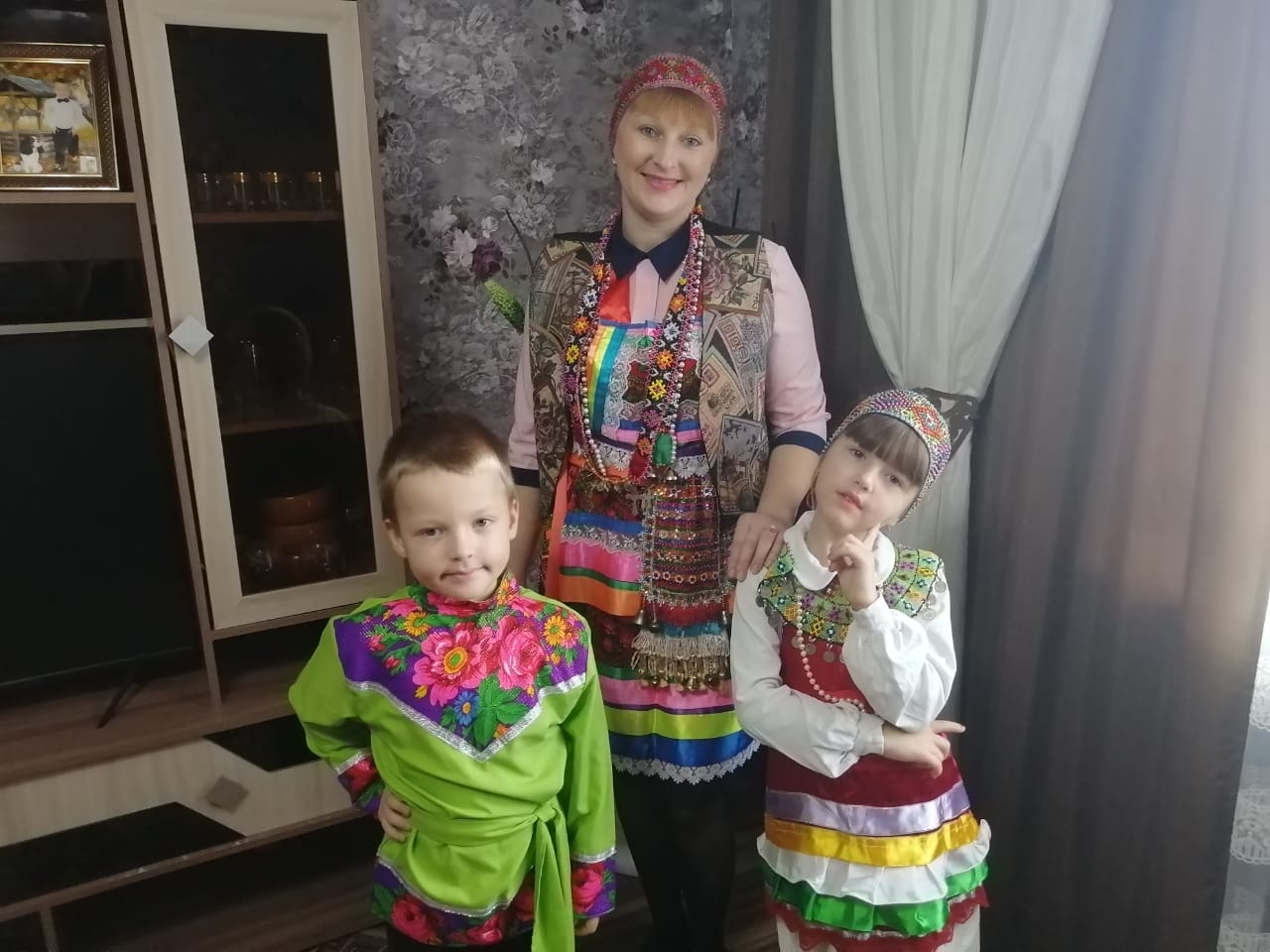 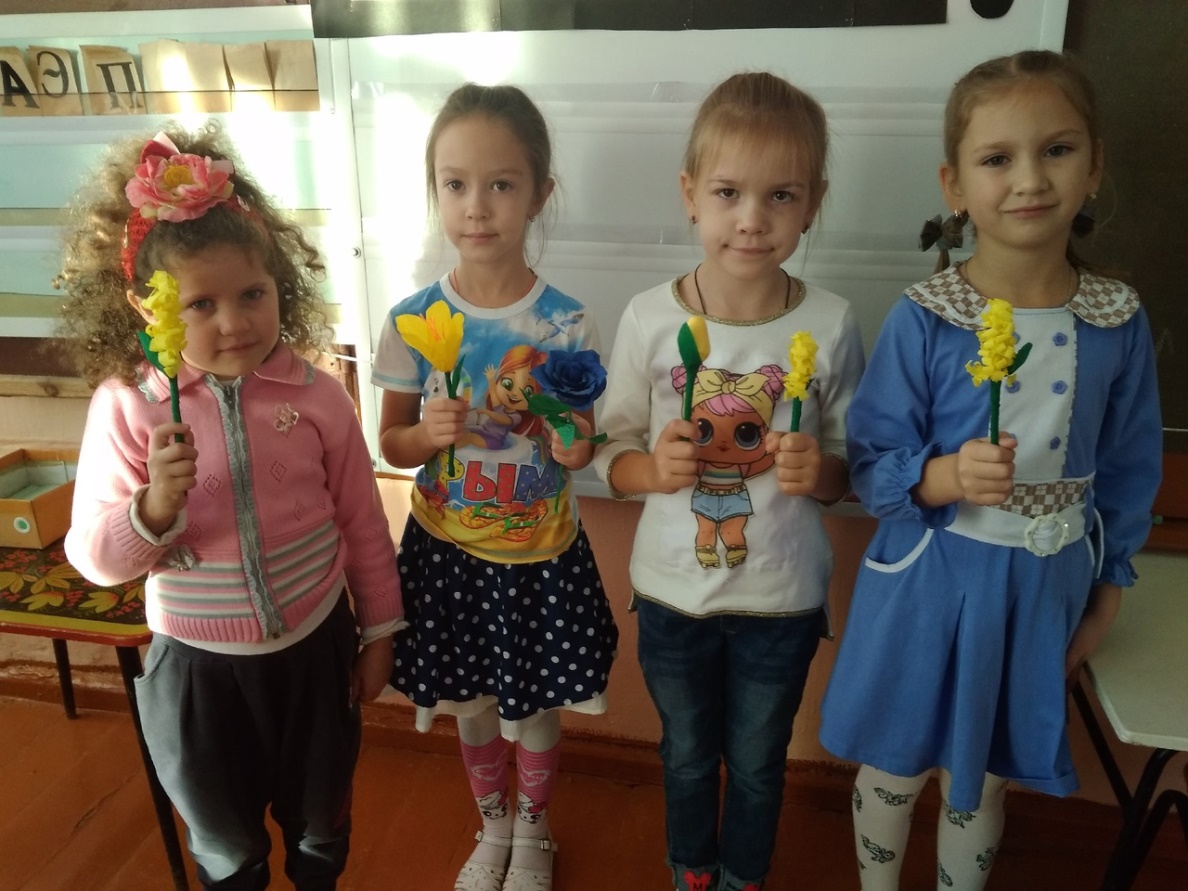 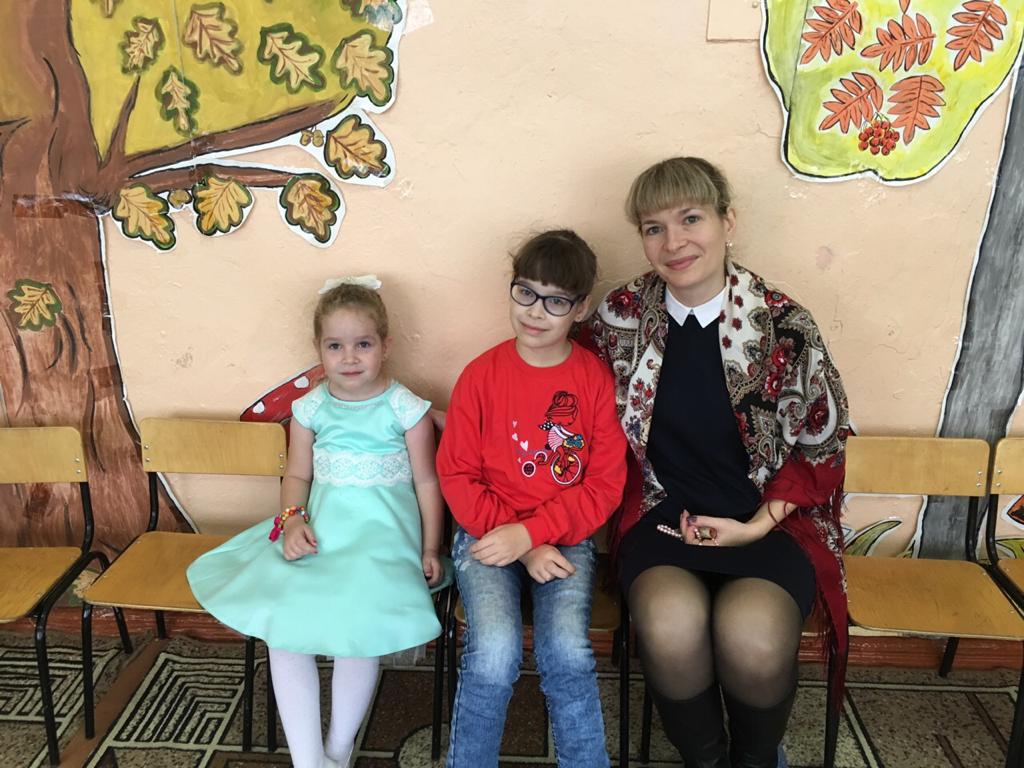 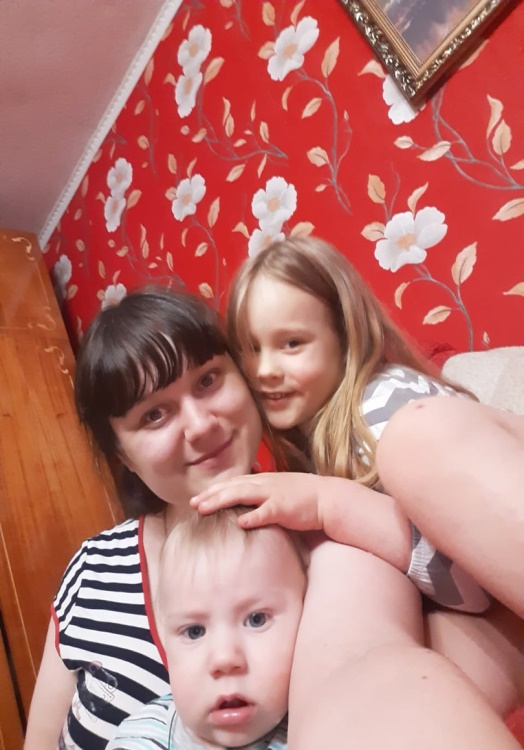 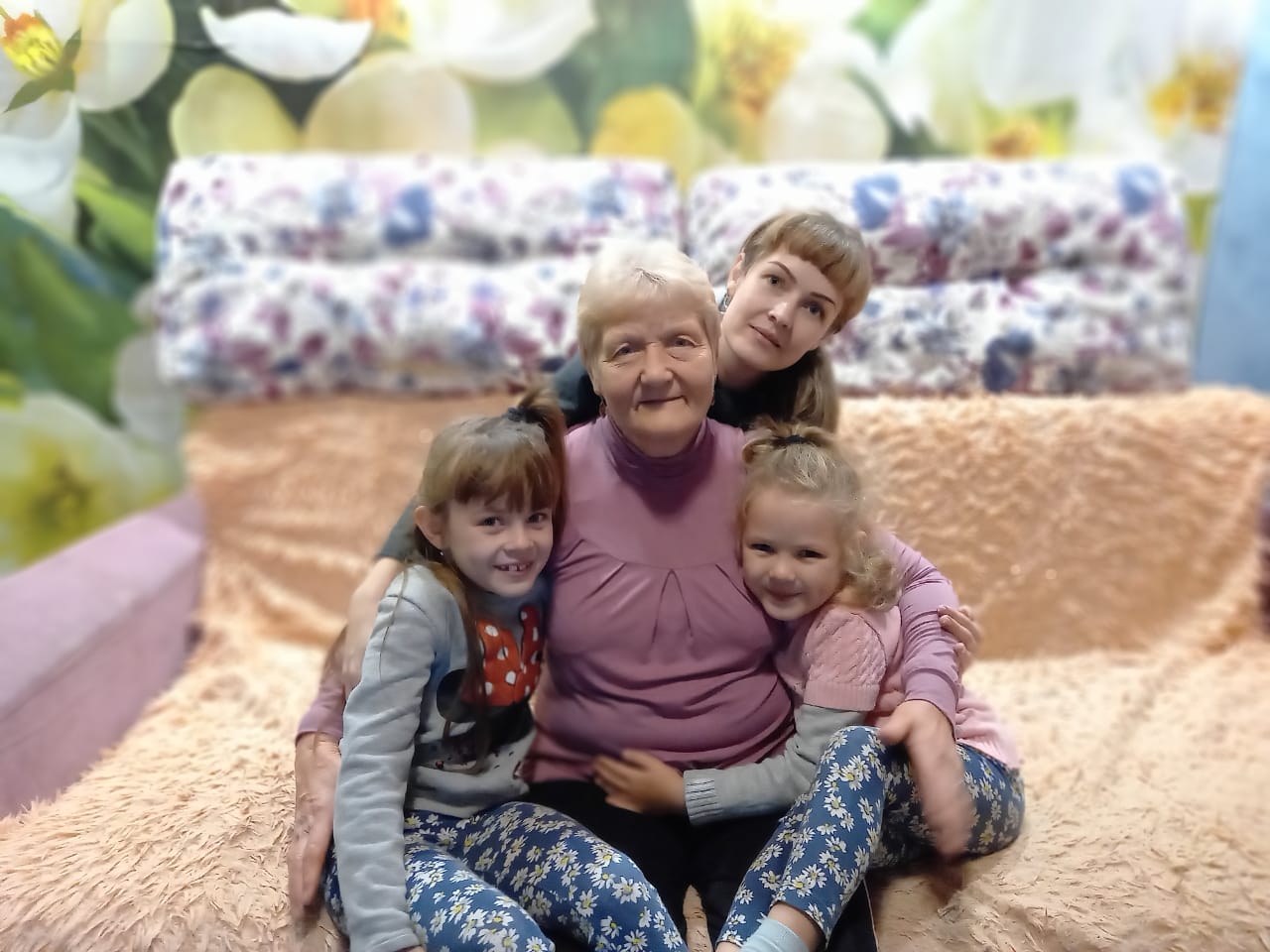 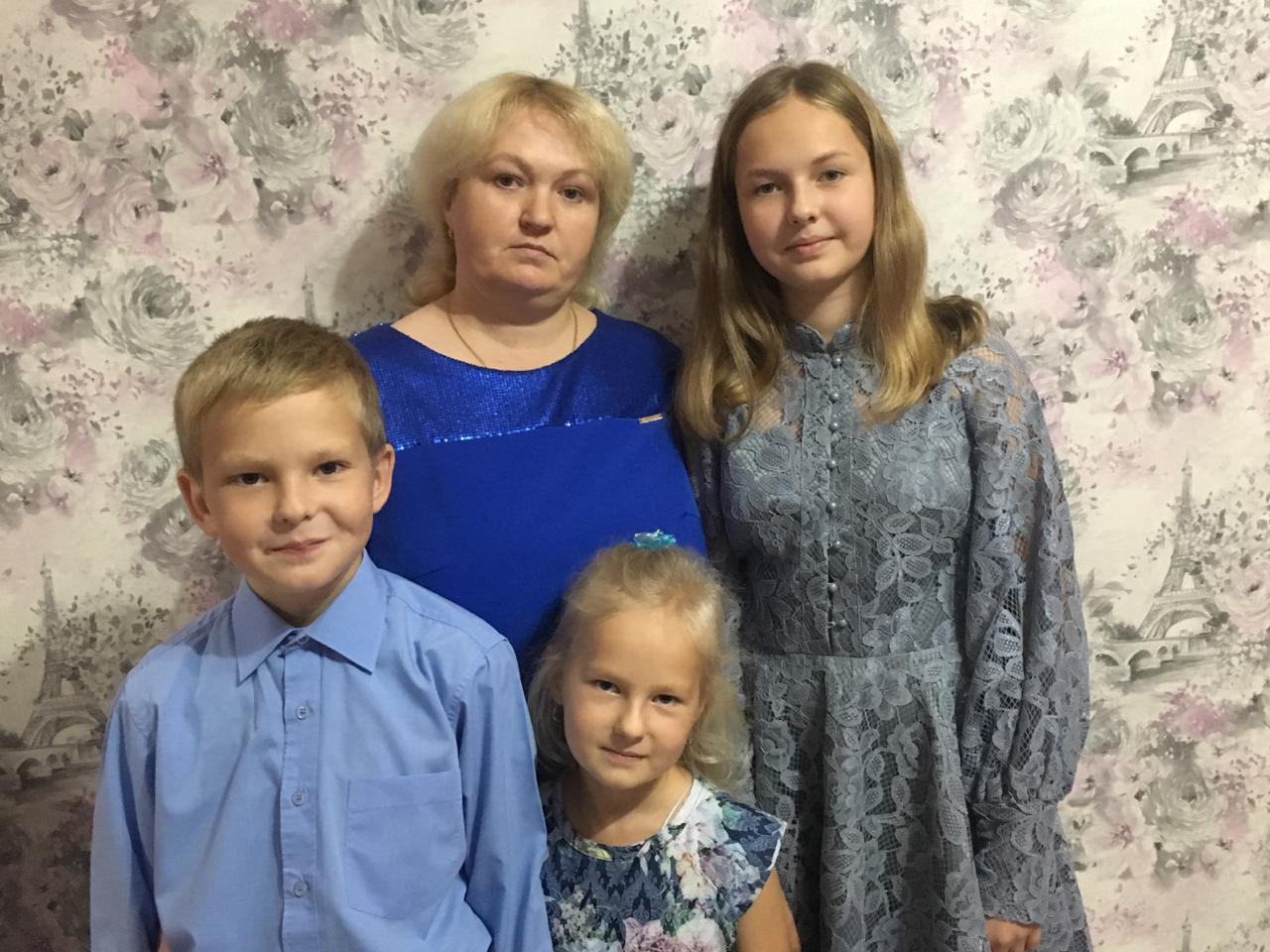 Вывод
В заключении хочу отметить, что возрождение духовно-нравственного воспитания, является одним из важнейших элементов общественного сознания, именно в этом основа жизнеспособности  любого общества и государства, преемственности поколений. Любить Родину-значит знать ее и свою малую родину.Приобщение  к народным праздникам, традициям - важная особенность патриотического  воспитания детей.Участвуем  с детьми в народных праздниках:  «Победа»,  «Светлая Пасха», «Праздник мам» и др. праздники.В процессе  работы над праздниками,  дети много узнают о русских обычаях, традициях своего края.